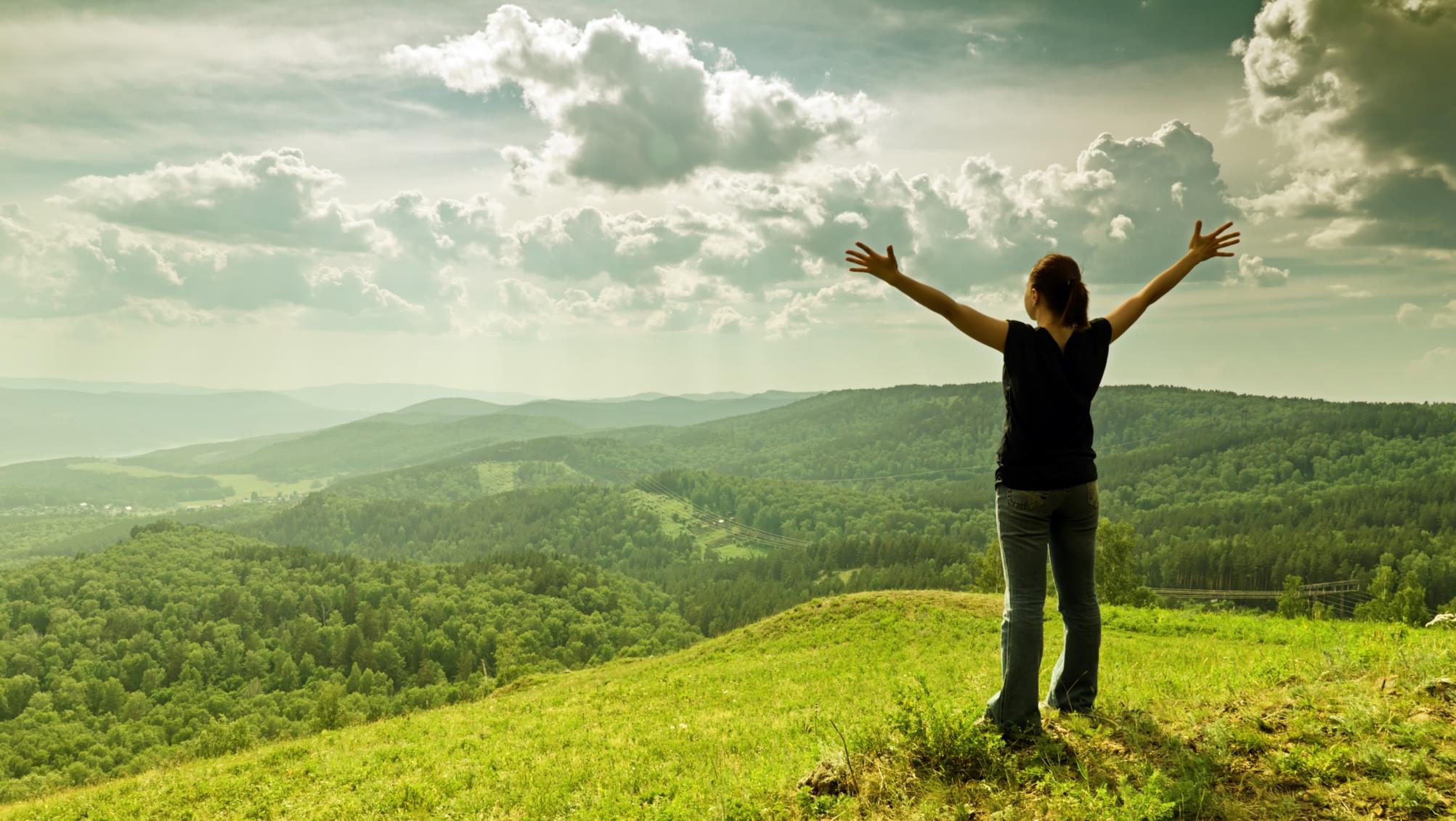 Amiga OSDéveloppement ASM, Basic, C et démos !
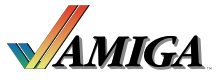 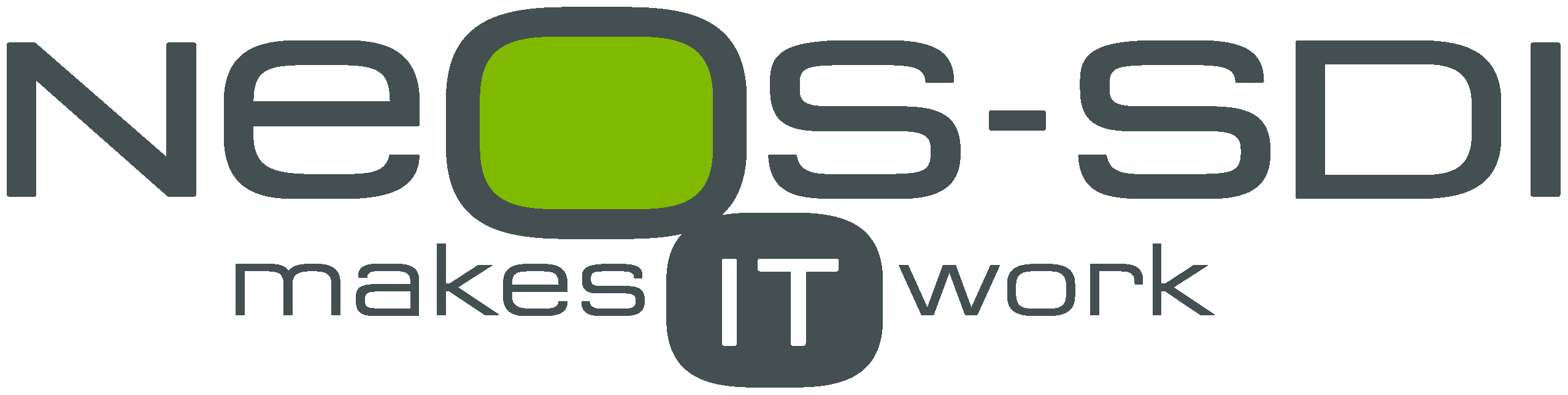 Septembre 2018
Expert des solutions et technologies Microsoft
Christophe Pichaud
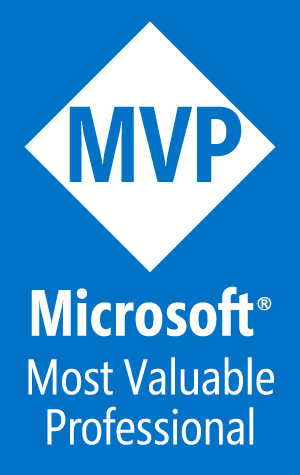 [Speaker Notes: NB pour mise en page > insérer logo client et date]
Les Amiga
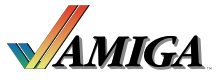 Commodore Amiga
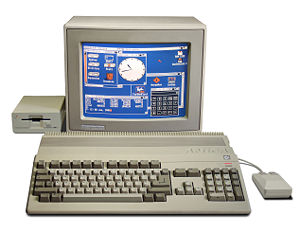 Amiga 500, 500+, 600, 1000, 1200, 2000, 3000, 4000

Amiga 500 – 1987 – Motorola 68000 7 MZ
ROM KickStart 1.3
Workbench




Amiga 4000 – 1992 – Motorola 68040 25 MZ
ROM KickStart 3.0
Workbench
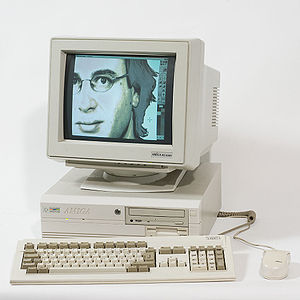 Emulateur Amiga en mode Amiga 500 + WB 1.3 - WinUAE
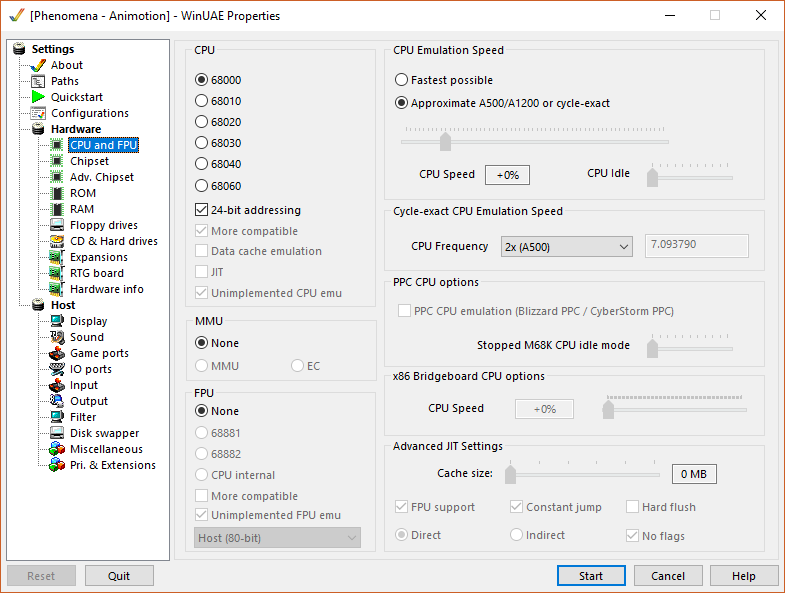 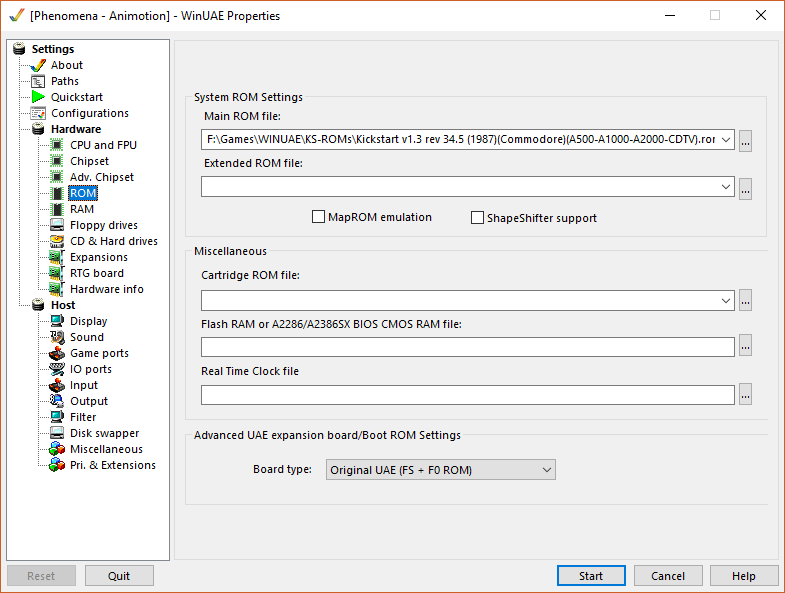 Emulateur Amiga en mode Amiga 4000 WB 3.1 - WinUAE
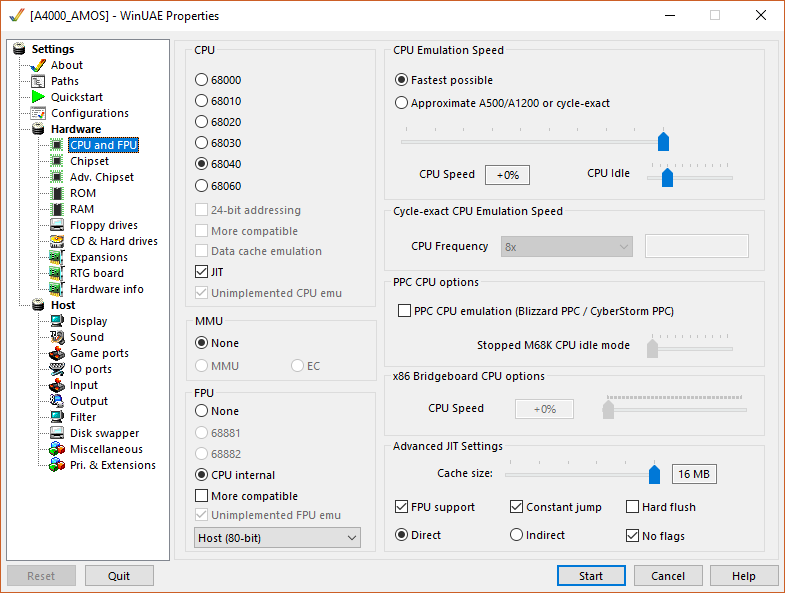 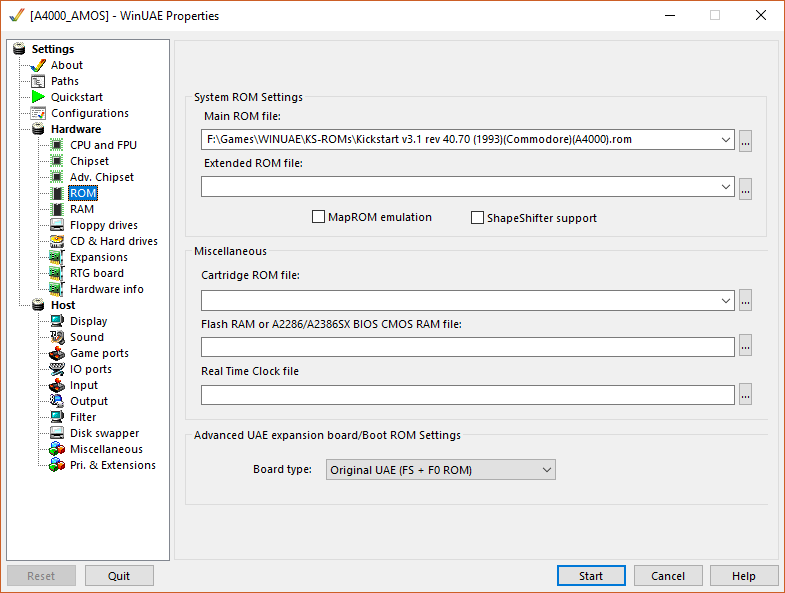 Amiga – le Workbench
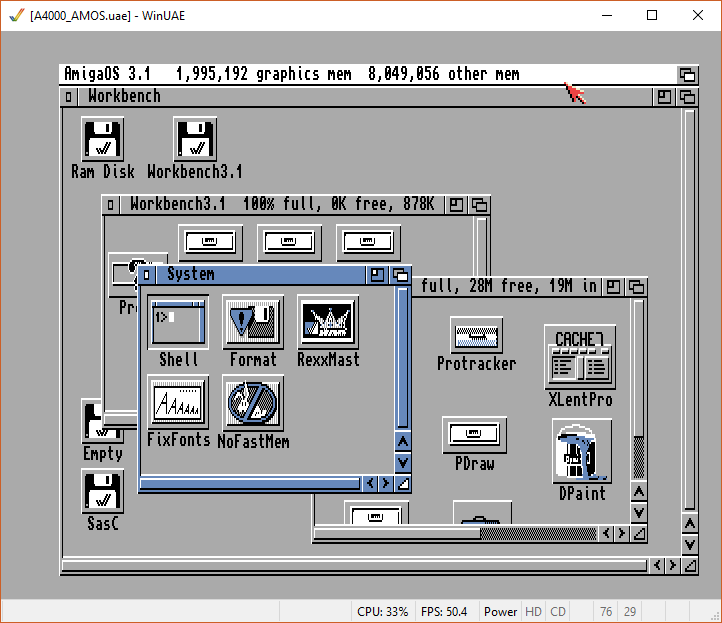 Amiga – le meilleur des demos !
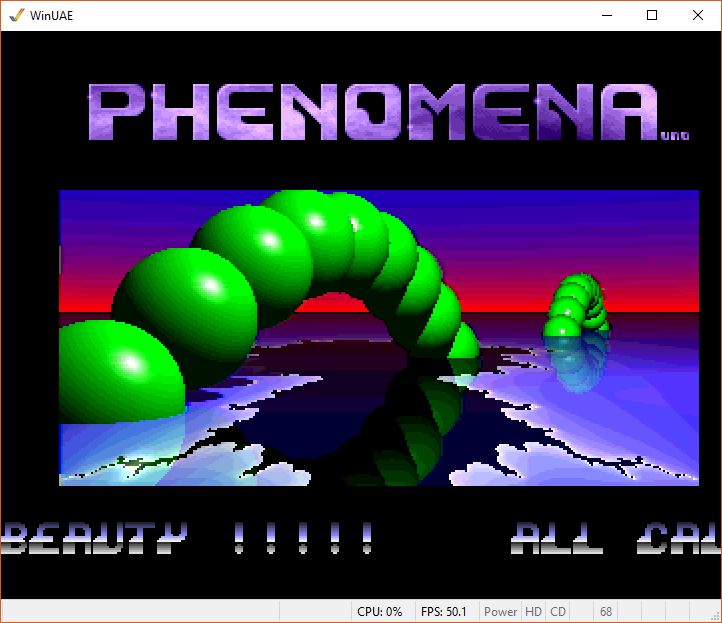 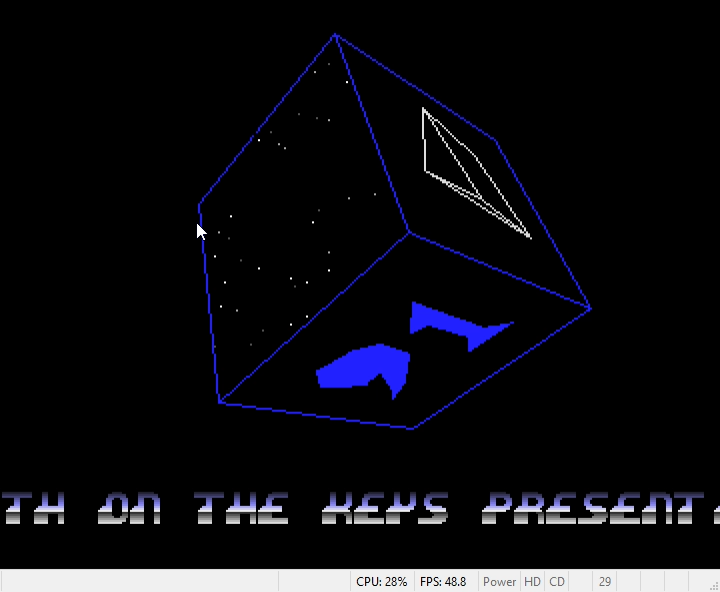 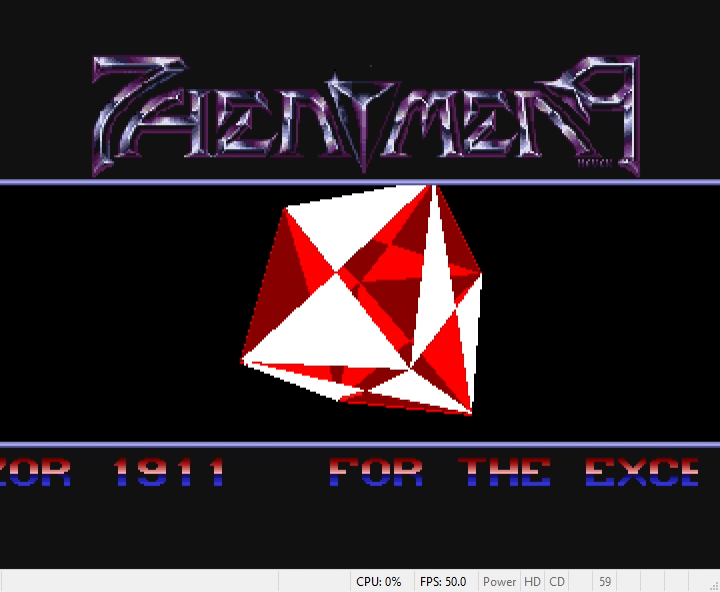 Amiga – le meilleur des jeux
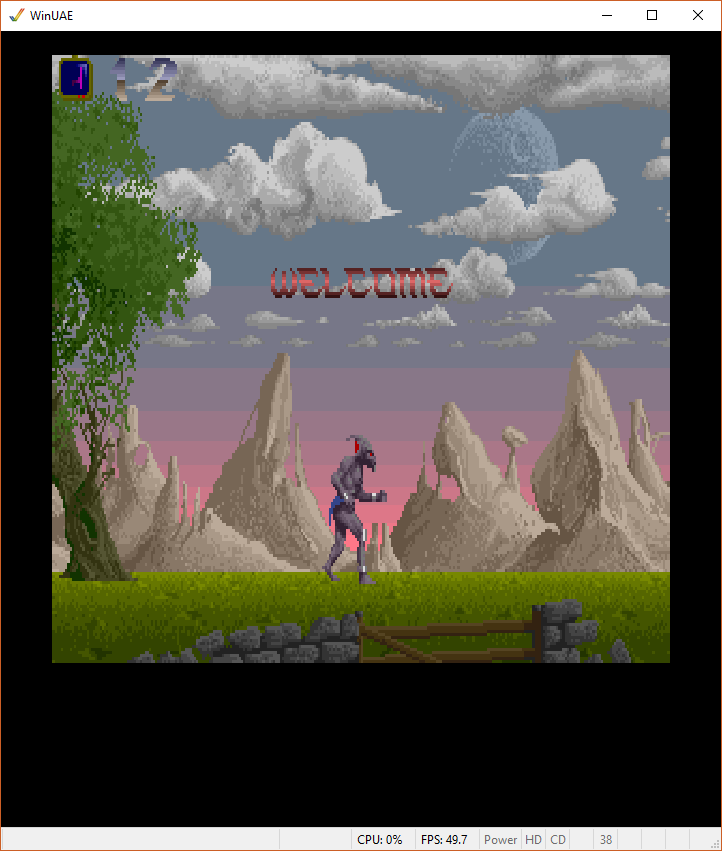 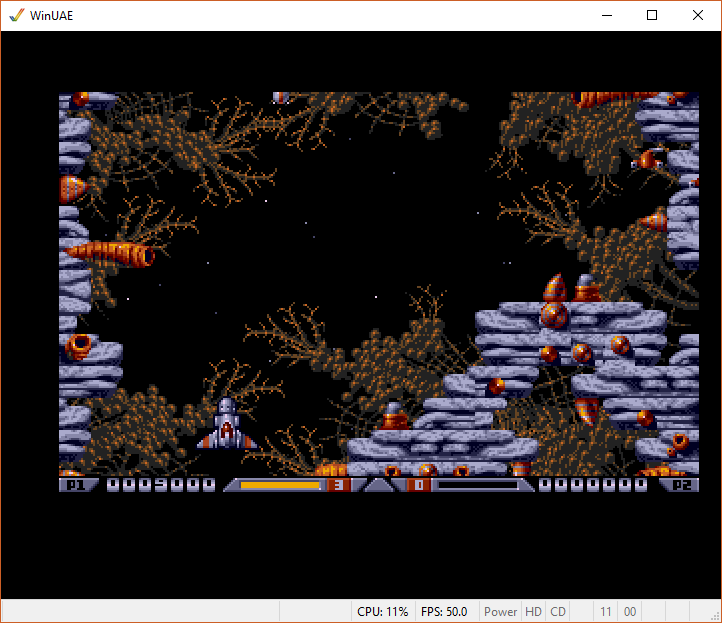 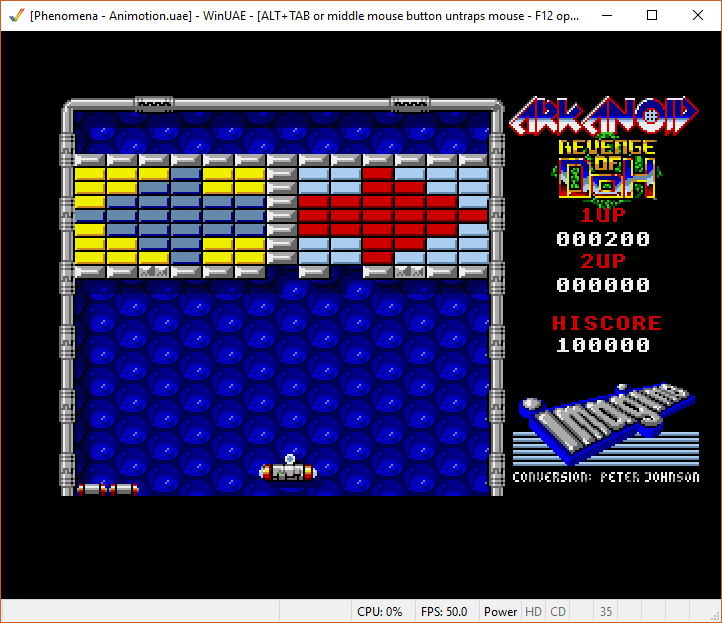 Amiga – le meilleur du développement (C, AMOS, Blitz Basic, ASM)
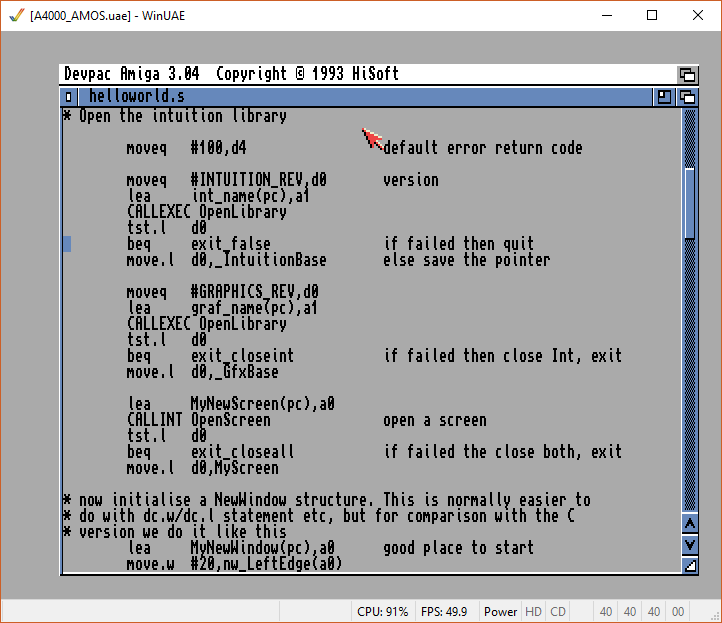 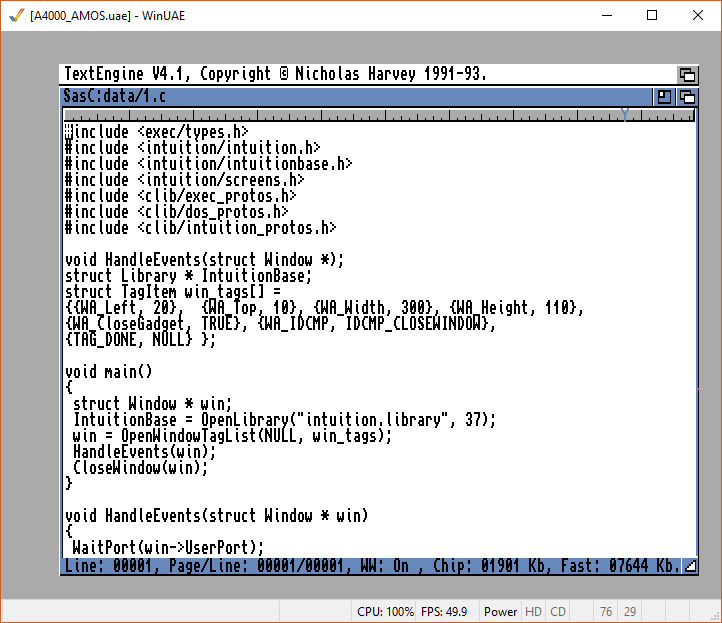 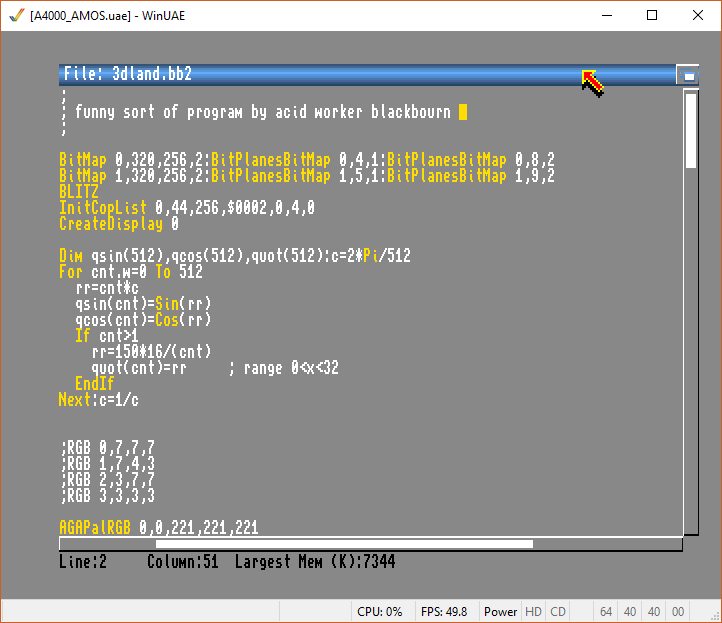 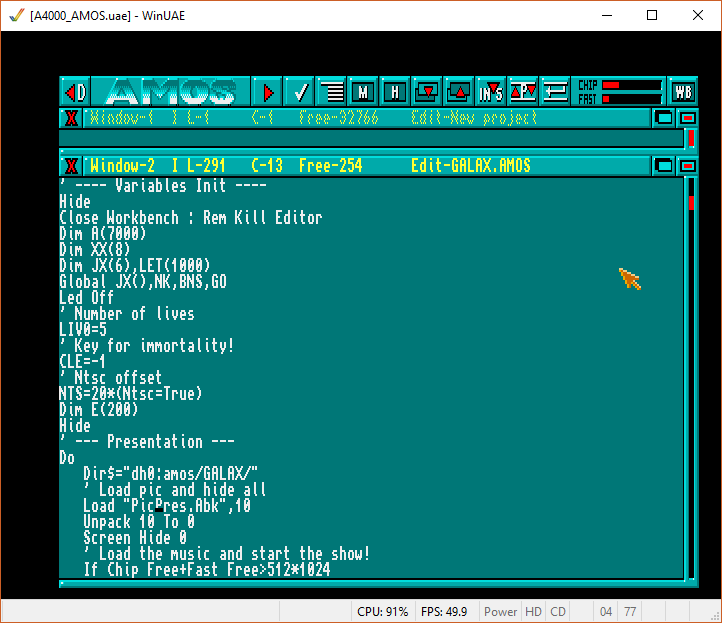 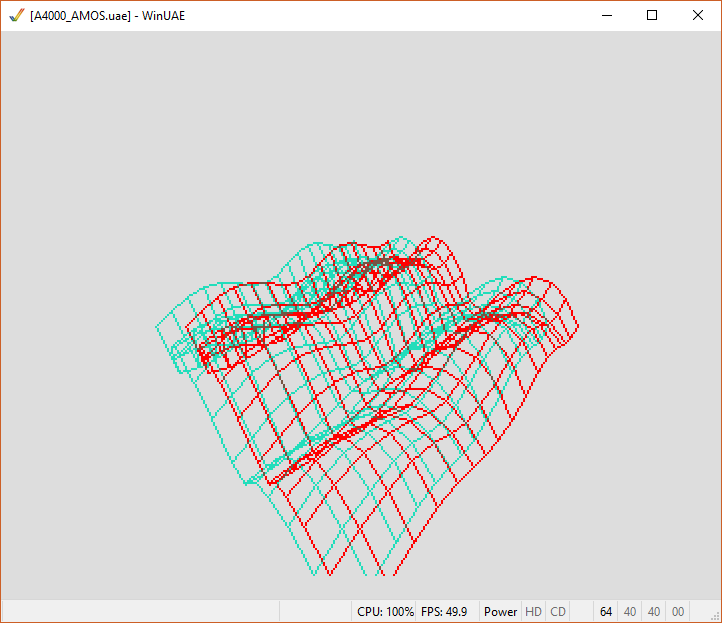 QUESTIONS
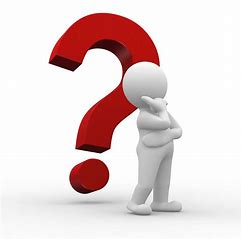 VOTRE CONTACT PRIVILÉGIÉ
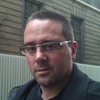 Christophe Pichaud
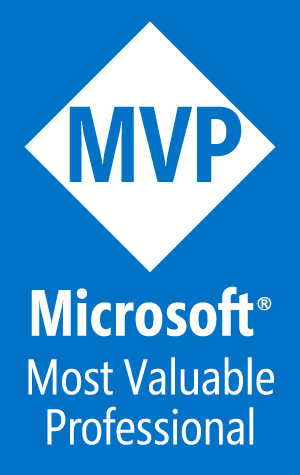 Consultant Dev Senior, Neos-SDI
06 79 73 45 41
christophe.pichaud@neos-sdi.com
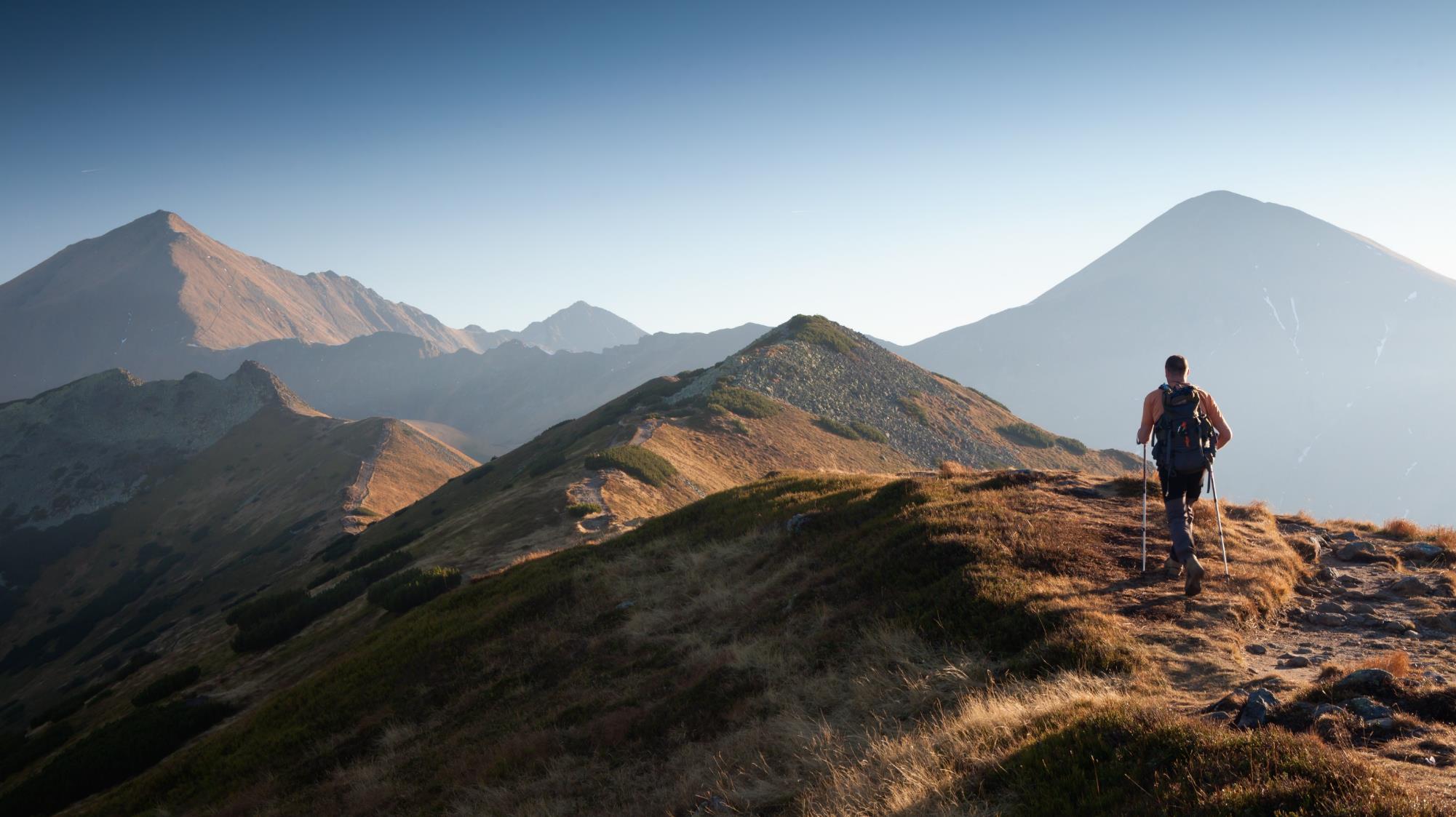 MERCIDE VOTRE ATTENTION
À bientôt…
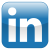 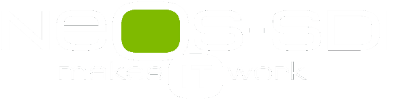 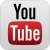 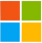 [Speaker Notes: Retrouvez notre actualité sur notre site web, youtube, linkedin, site PinPoint de Microsoft où vous verrez que nous sommes très bien notés.]